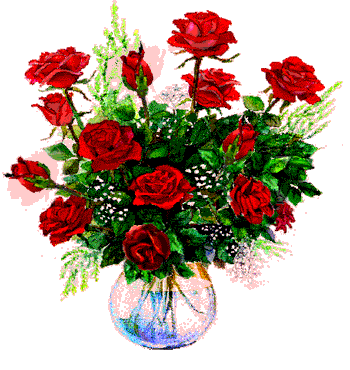 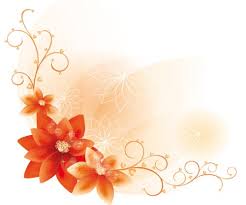 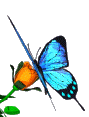 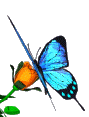 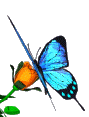 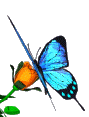 Welcome
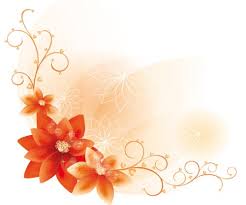 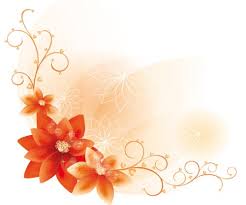 Presented by
Md. Nurun Nabee
Assistant Teacher
Hazirali Government Primary School
Jhikargachha, Jashore.
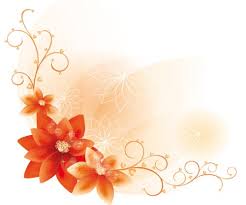 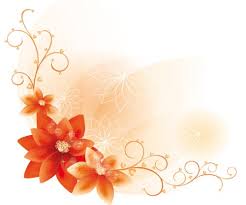 Lesson   Identity
Class: 5
Sub: English
 Caption of the Lesson:
(The hare and the tortoise)
Lesson:2, Unit: 14
Todays Lesson: “The hare…..the race”.
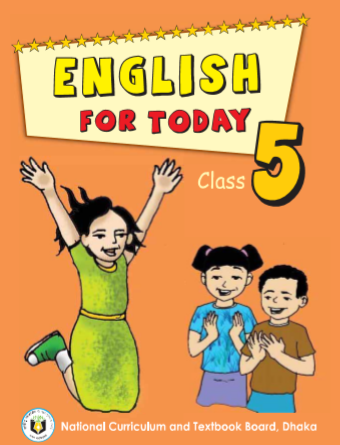 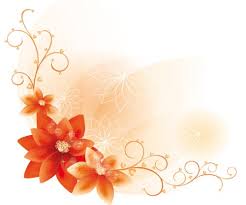 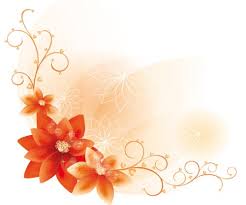 Learning outcomes
Student will be able to-
4.2.1. understanding and enjoy simple stories . 
5.1.2. read the passage.
3.1.1.ask and answer wh questions . 
8.1.1. write a short composition.
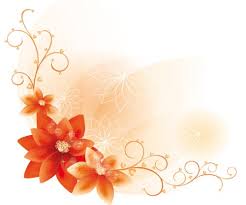 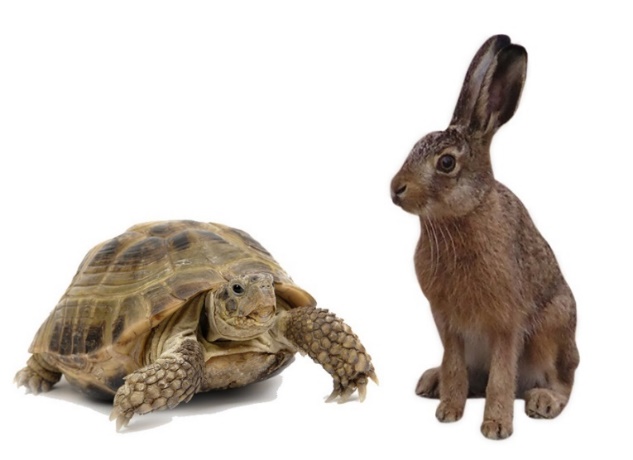 Todays lesson is 
  The hare and the tortoise
Lesson 2, Unit 14, page 55
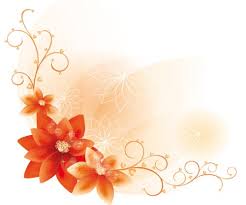 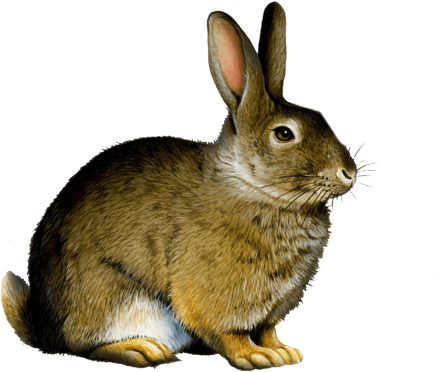 Let’s watch the video
YouTube Link
https://youtu.be/kcx9e9q3aII
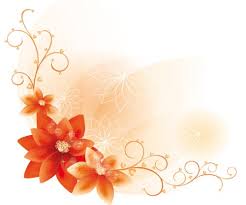 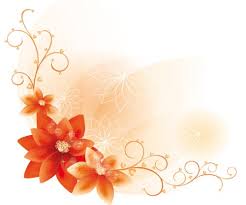 Quickly
Crossed
Furious
Steadily
Behind
Finish
Competition
desperate
covered
angry
rapidly
Pass over
afterwards
gradully
regularly
close
beyond
fast
contest
tournament
complete
opposed
extremely hot
fire-like
joined
swiftly
backward
game
In back of
speedily
end
match
conclusion
firmly
progressively
অগ্নিমূর্তি
অতিক্রান্ত
দ্রুত / শীঘ্র
অটলভাবে
প্রতিযোগিতা
শেষ / সমাপ্তি
পিছনে
The hare was furious.
The hare ran quickly.
The tortoise crossed the finish line.
Slow but steady wins the race!
The tortoise won the competition.
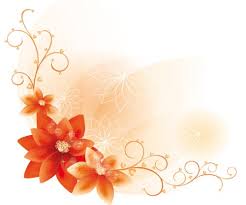 He looked at the finish line.
The tortoise is very far behind.
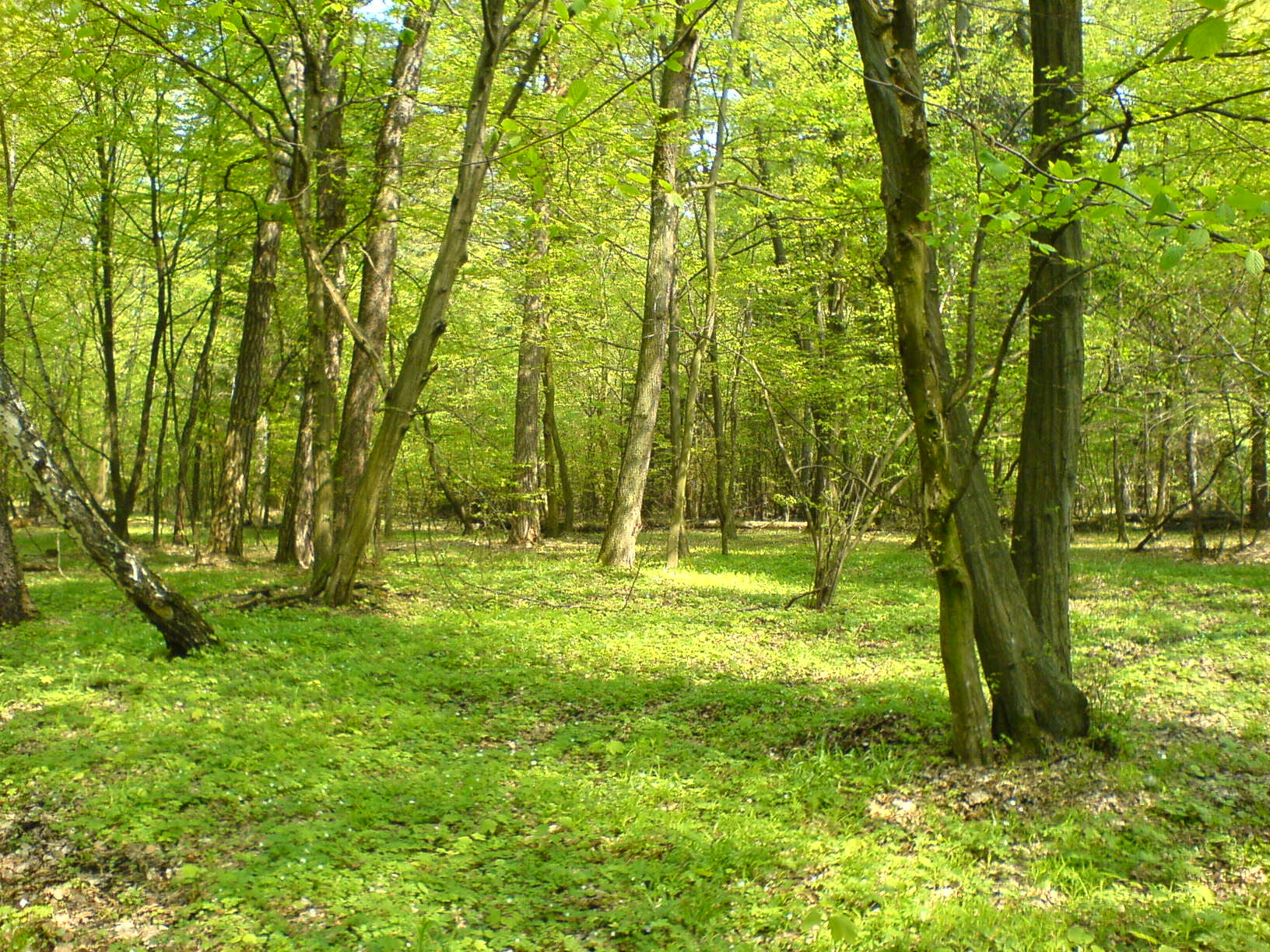 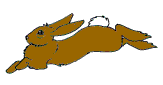 The hare ran quickly and in a few minutes the hare was out of sight.
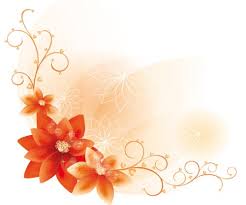 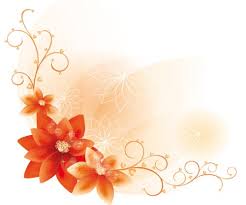 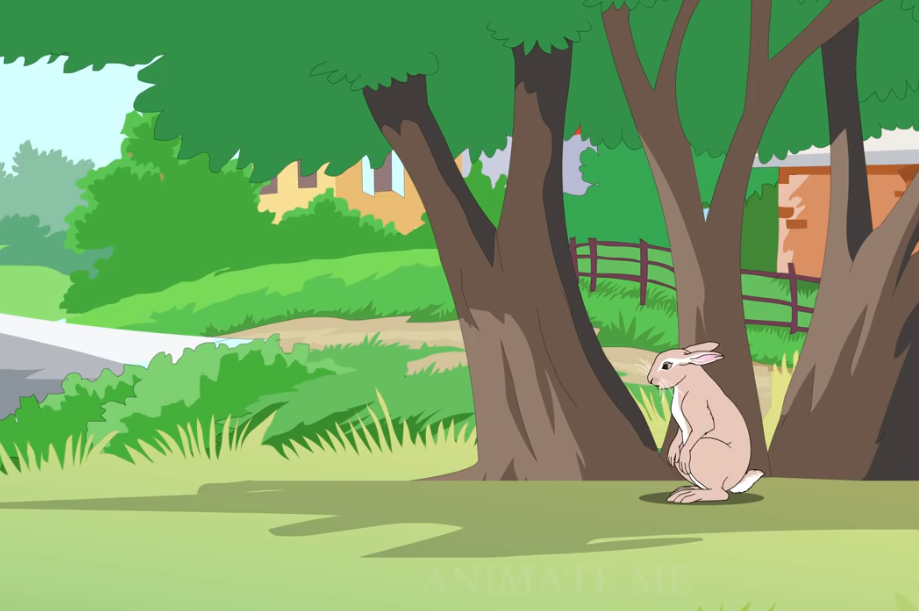 The hare said to himself, “ The tortoise is very far behind. I can see the finish line.
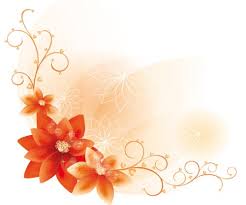 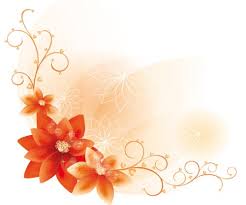 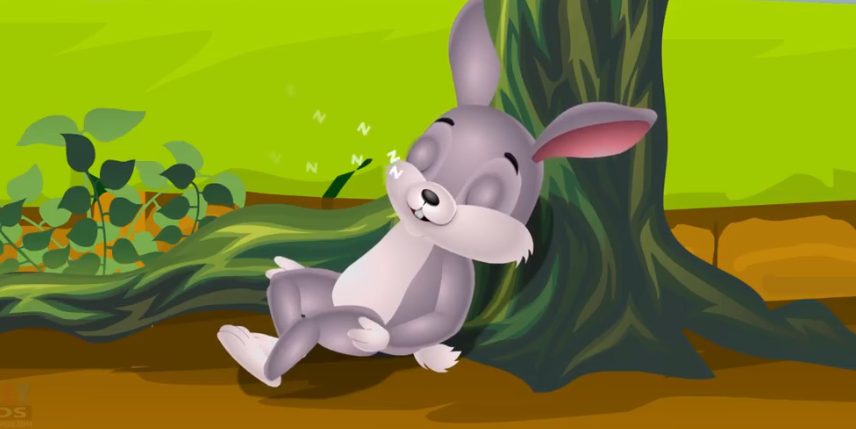 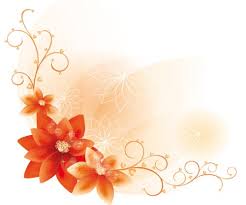 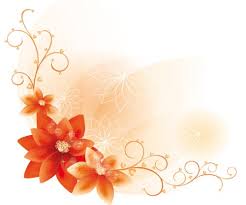 I have time for a nap!” Soon the hare was asleep under a tree next to the path.
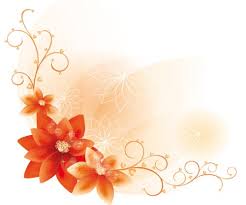 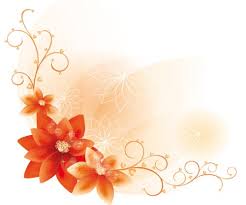 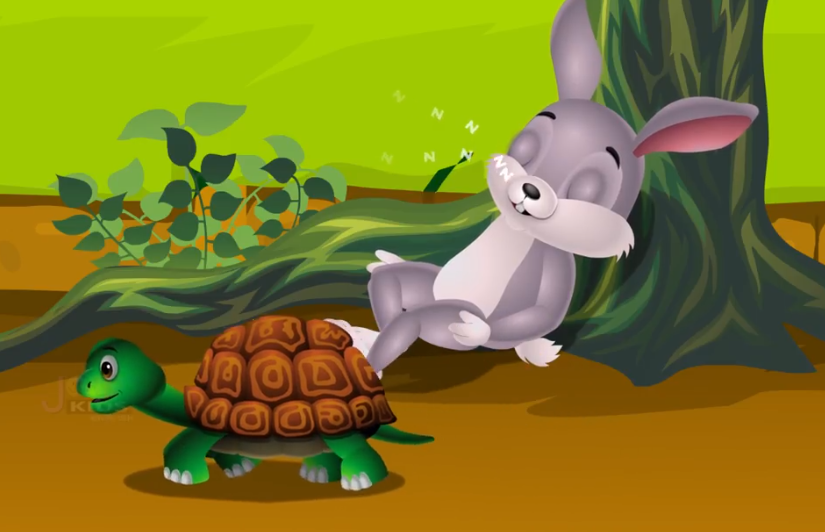 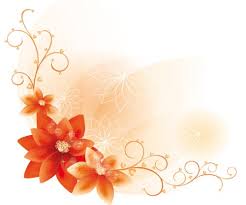 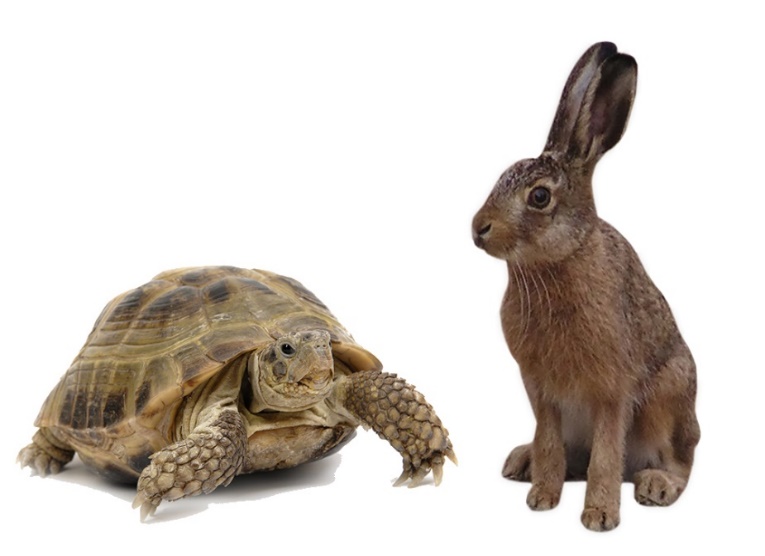 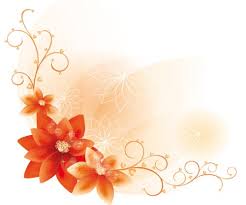 The tortoise walked steadily, on and on. He didn’t stop. Soon, he passed the sleeping hare.
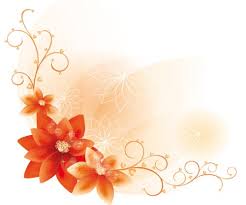 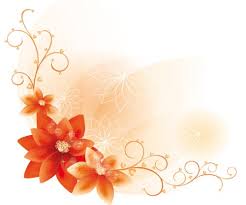 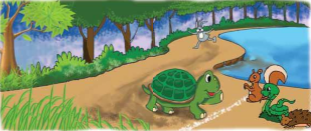 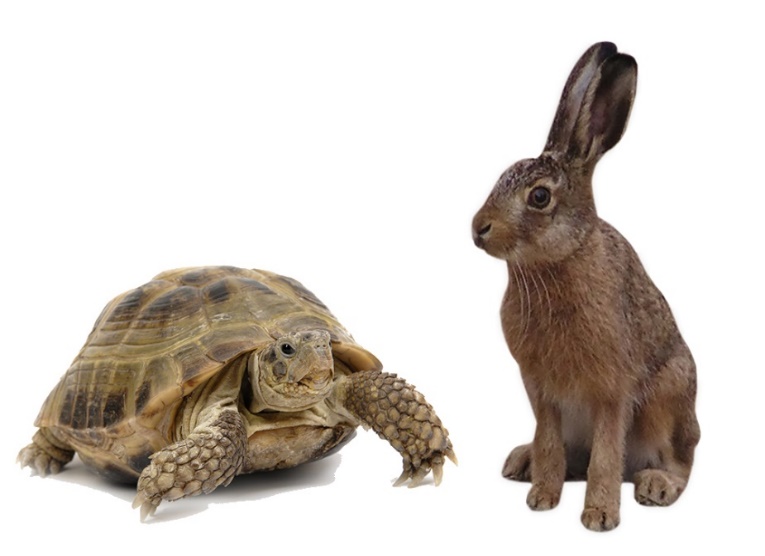 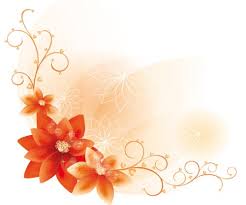 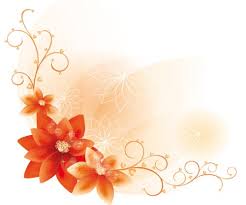 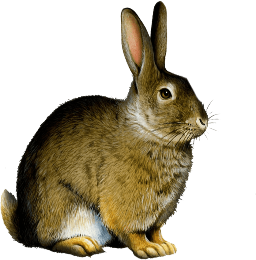 The hare slept for an hour. When he finally woke up, he looked at the finish line. He couldn’t believe his eyes! Tortoise was almost at the finish line!
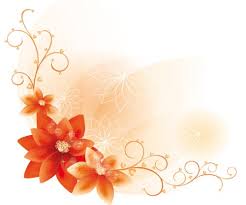 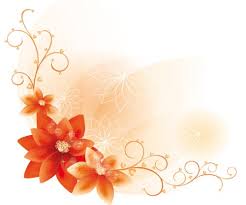 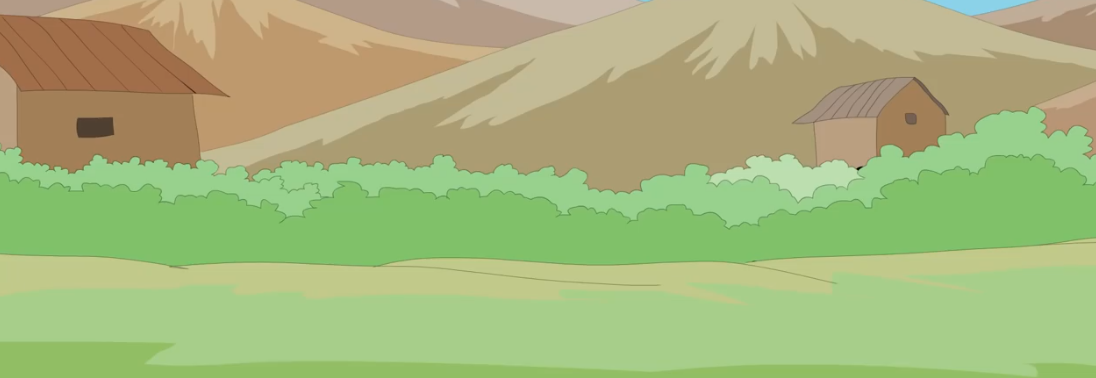 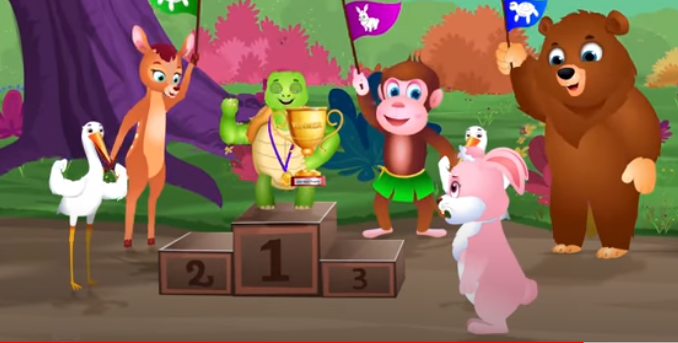 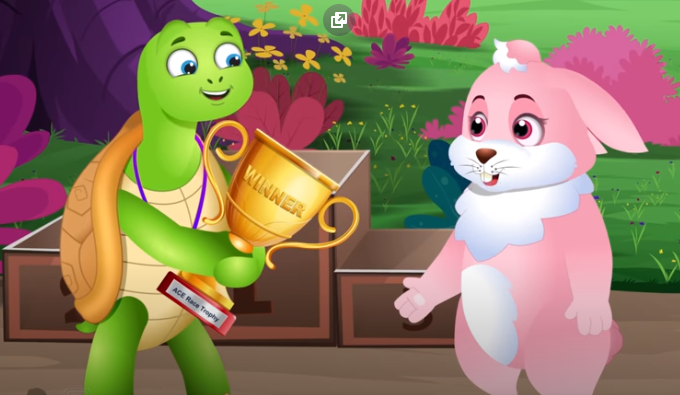 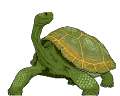 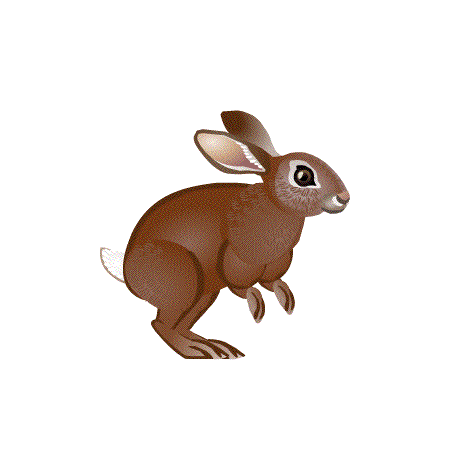 FINISH
The hare ran as fast as he could, but it was too late. The tortoise crossed the finish line and won the competition! The hare was furious!
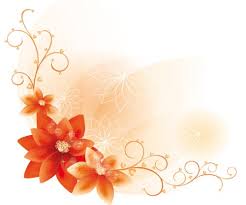 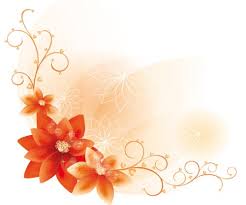 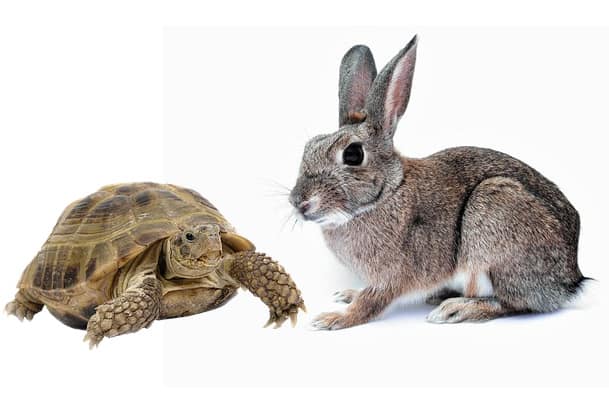 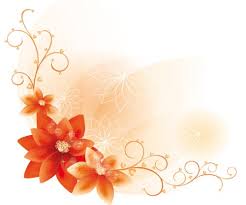 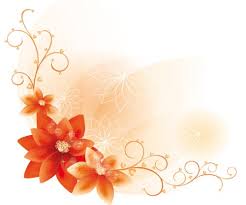 The tortoise looked back at the hare and smiled. Then he said, “Slow but steady wins the race!”
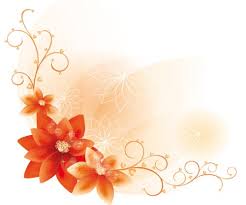 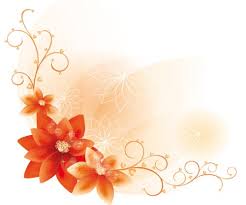 Students now open your text book page at 55.
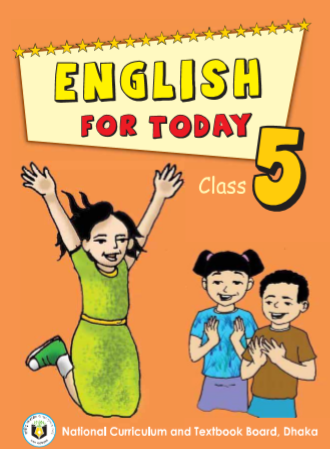 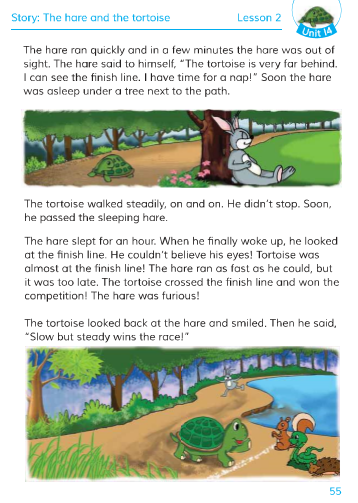 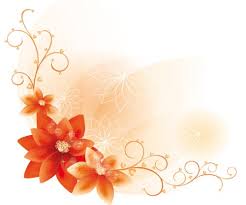 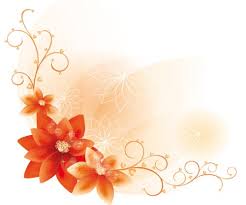 The hare ran quickly and in a few minutes the hare was out of sight. The hare said to himself, “ The tortoise is very far behind. I can see the finish line. I have time for a nap!” Soon the hare was asleep under a tree next to the path.
The tortoise walked steadily, on and on. He didn’t stop. Soon, he passed the sleeping hare.
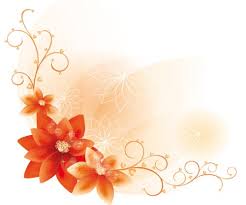 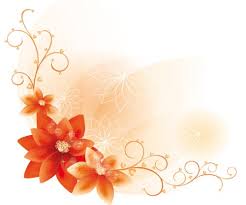 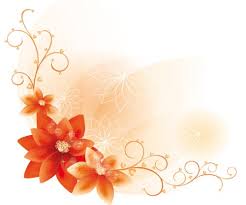 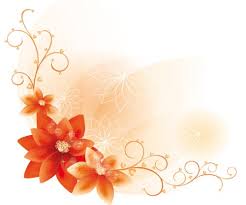 The hare slept for an hour. When he finally woke up, he looked at the finish line. He couldn’t believe his eyes! Tortoise was almost at the finish line! The hare ran as fast as he could, but it was too late. The tortoise crossed the finish line and won the competition! The hare was furious!
The tortoise looked back at the hare and smiled. Then he said, “Slow but steady wins the race!”
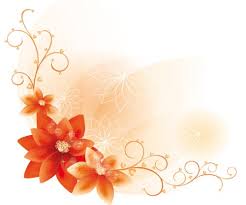 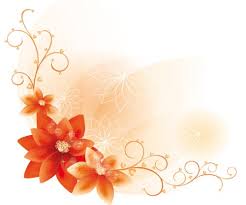 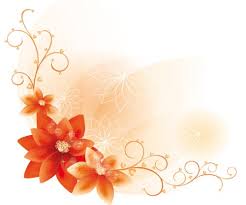 Pair work
Fill in the blanks with the correct word from the box.
slowly
angry
Forest.
big tree
watch
The hare was walking in the………
2.    The tortoise was moving very ………..
The tortoise felt     …………
4.    The race was started next to a ………..           
 They called there friends to  …………..
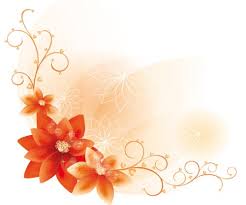 1. Who thogut  that he has to time  for a nap?
Group A
2. How long did the hare sleep?
Group B
Small Group Work
Group C
3. Why  did the hare can’t believe his eyes?
Group D
4. What happened when the hare wake up?
Group E
5. What is the moral of the story?
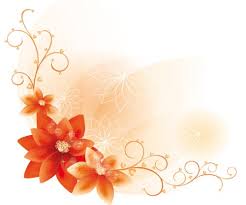 4. What happened when the hare wake up?
1. Who thogut  that he has to time  for a nap?
2. How long did the hare sleep?
Answer sheet 
for 
Small Group Work
3. Why  did the hare can’t believe his eyes?
5. What is the moral of the story?
Ans: When he finally woke up, he looked that the tortoise was almost at the finish line! The hare ran as fast as he could.
Ans: The hare looked at the finish line and the tortoise was almost at the finish line!
Ans: Slow but steady wins the race!
Ans: The hare thogut  that he has to time for a nap.
Ans: The hare slept for an hour.
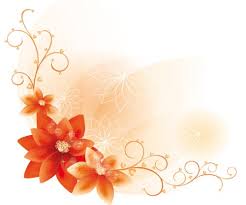 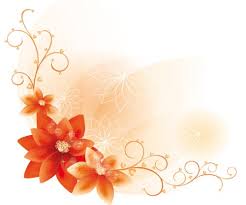 Home Work
Write a short composition about ‘The hare and the tortoise’ by answering the following questions:
1. Where was the hare walking?
2. Why did the hare laugh at the tortoise?
3. Why was the  tortoise angry?
4. What made the hare furious?
5. Why did the hare have a nap 
6. Who won the race? How did he win it?
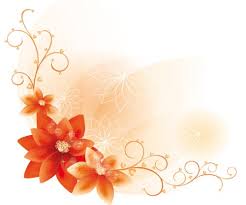 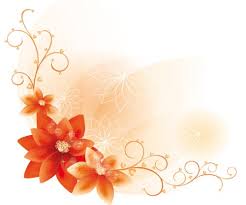 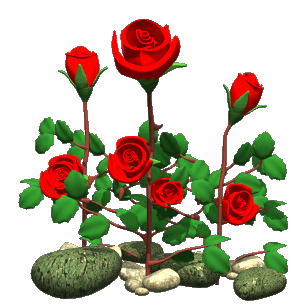 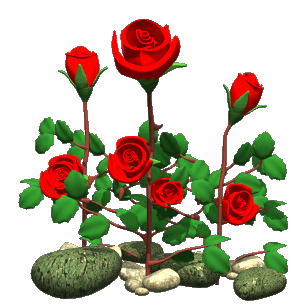 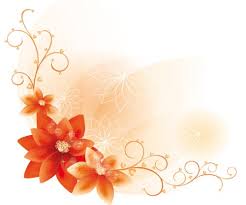 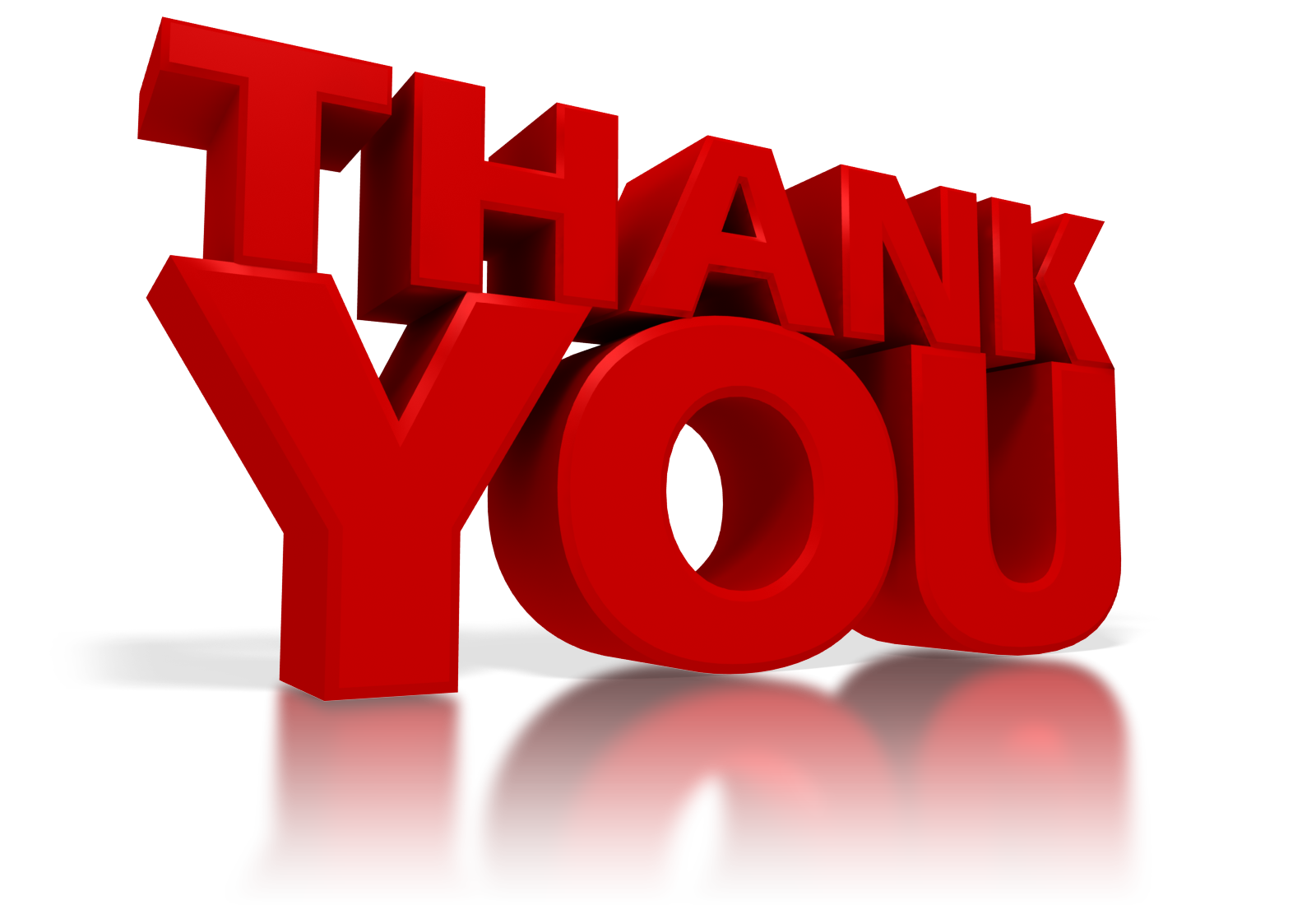 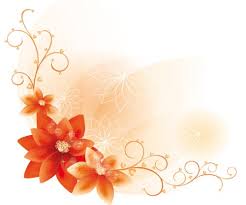 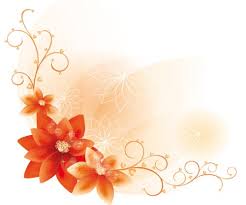